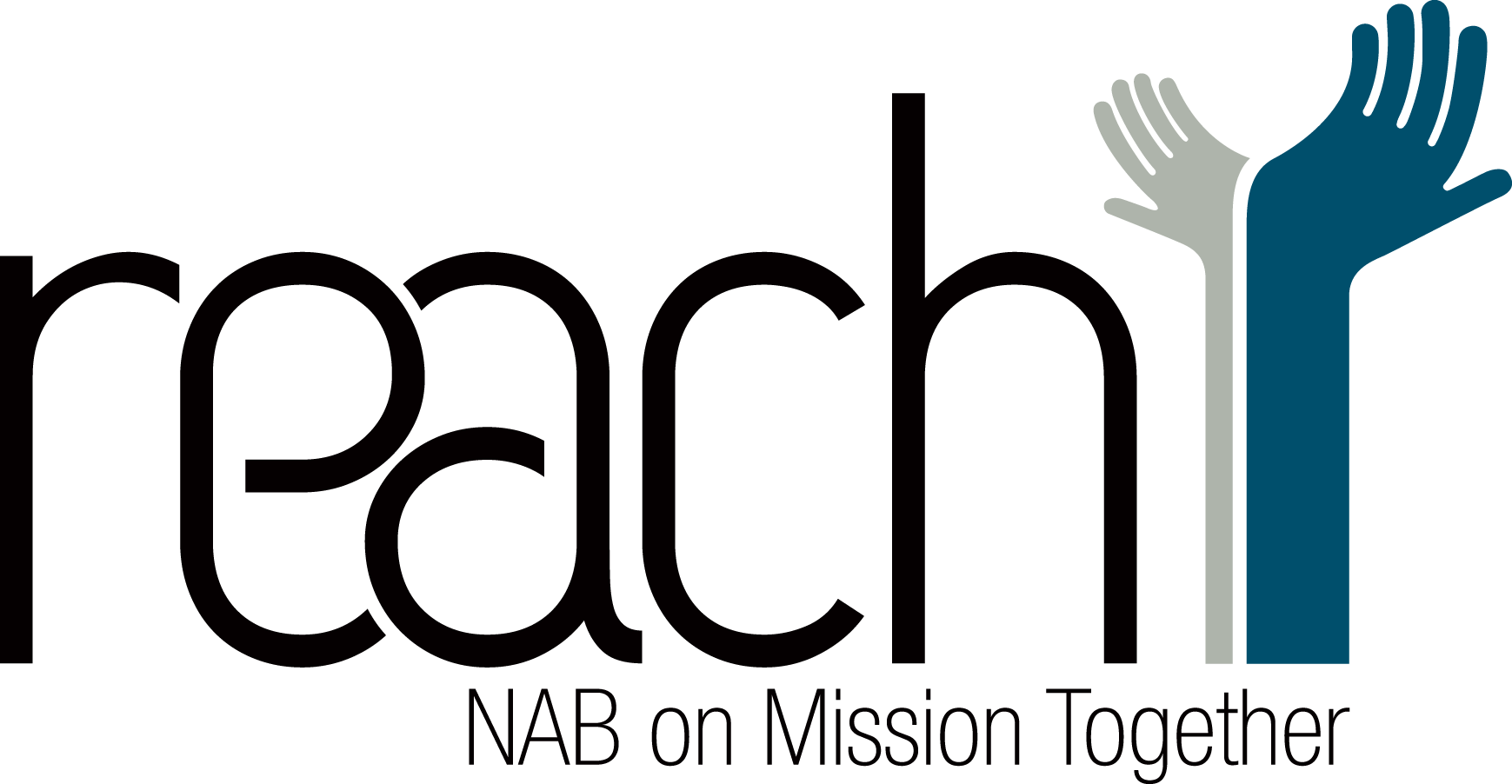 City Hub
YOU ARE INVITED
March 2 at 7 PM
Fort George Baptist Church